«Подготовка леворуких детей к обучению в школе»
КГКП «Ясли-сад №146 «Балауса»
Педагог-психолог
Серикова Т.В.
КАК НАУЧИТЬ ЛЕВШУ ПИСАТЬ
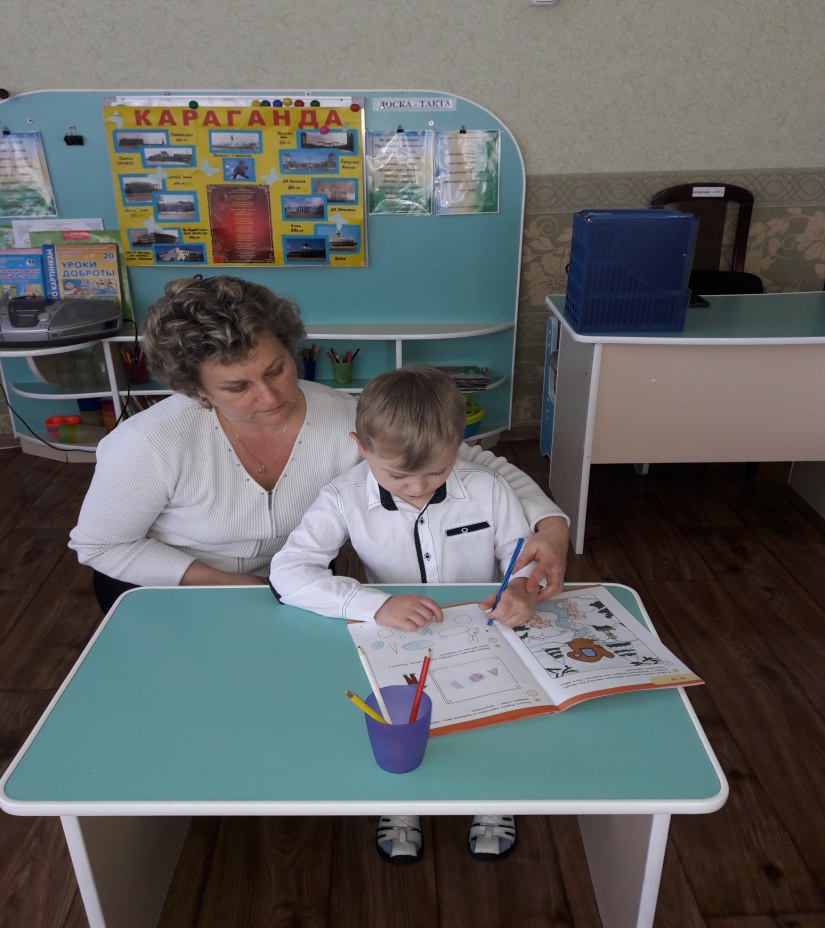 ОРГАНИЗАЦИЯ РАБОЧЕГО МЕСТА
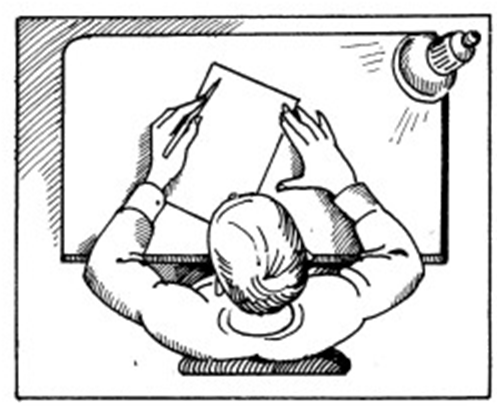 бумага (тетрадь) располагается под наклоном (вправо) примерно в 20° и сдвинута влево от центра тела;
 правая рука придерживает бумагу (тетрадь) в нужном положении и передвигает ее по мере необходимости;
 свет при письме падает справа. 
 ручка должна составлять одну линию с рукой (угол может быть очень небольшим);
 рука при этом должна располагаться под линией письма;
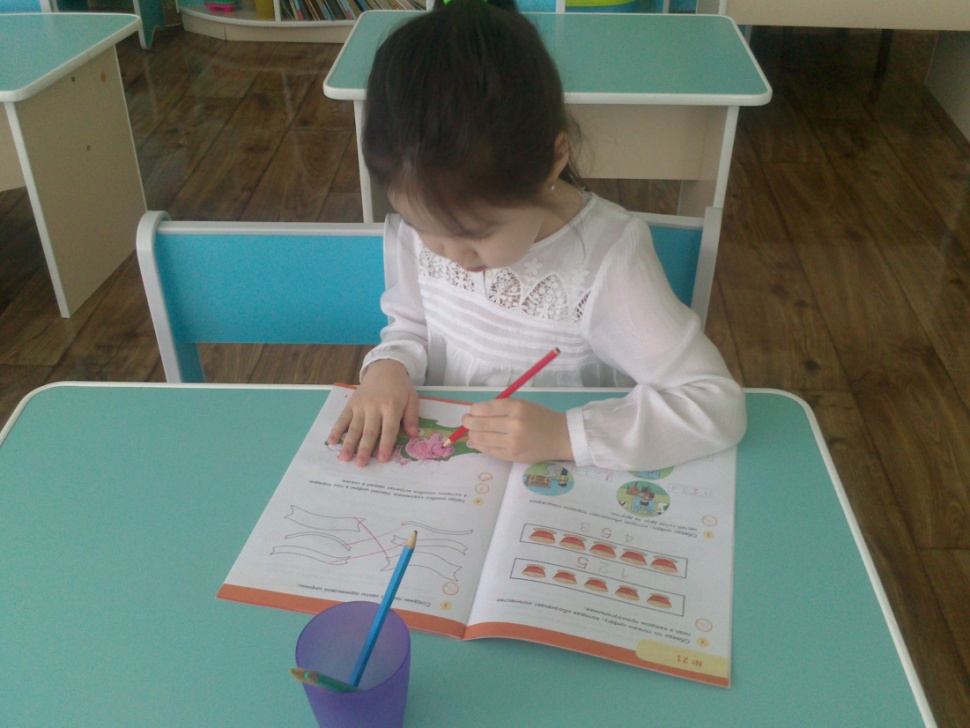 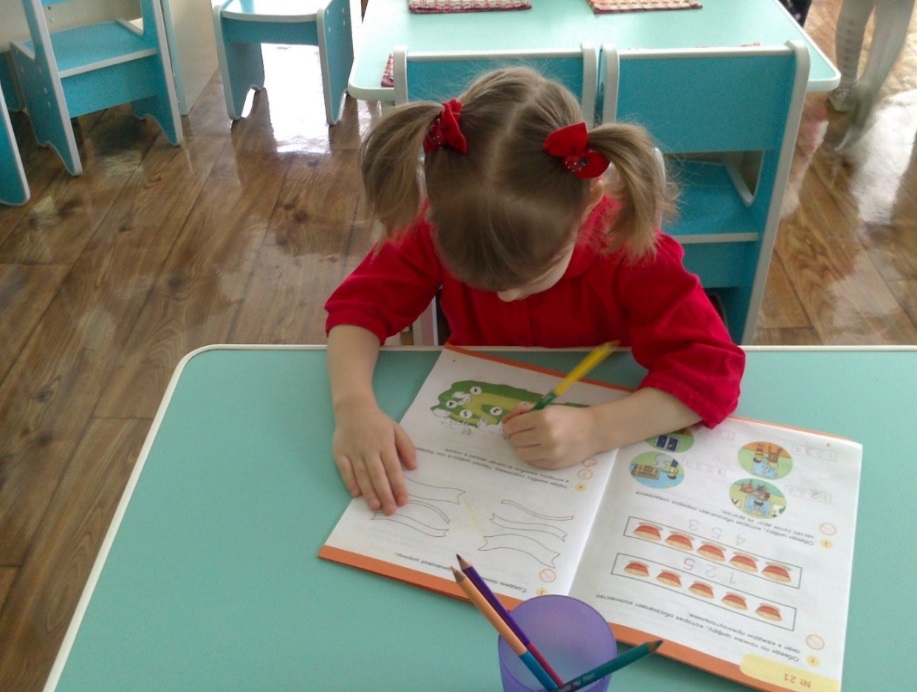 ПОЛОЖЕНИЕ РУКИ ПРИ ПИСЬМЕ
А – Промежуточный тип письма (карандаш параллелен строчке)
Б – Письмо «крюком»
В – Обычный тип письма
Не требуйте от левши классический наклон тетради 20-30 градусов – это может быть крайне дискомфортно для него.
Помните, методика безотрывного письма неприменима при обучении леворуких детей.
Располагая детей в группе, воспитателю целесообразно посадить левшу таким образом, чтобы доска находилась от него справа (ребенок сидит у окна), это снизит вероятность ошибок зрительного восприятия. Посадка при письме стандартная, но выдвинуто немного вперед не правое, а левое плечо. 
На фото приведен пример неправильной посадки детей: они мешают друг другу локтями при письме.
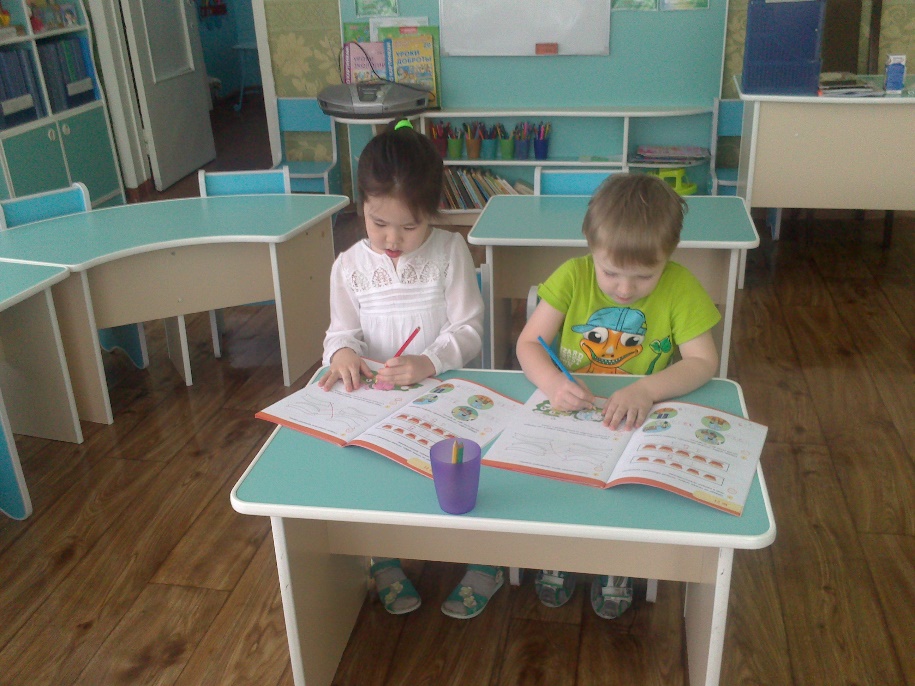 «ЗЕРКАЛЬНОЕ» ПИСЬМО ЛЕВОРУКИХ ДЕТЕЙ
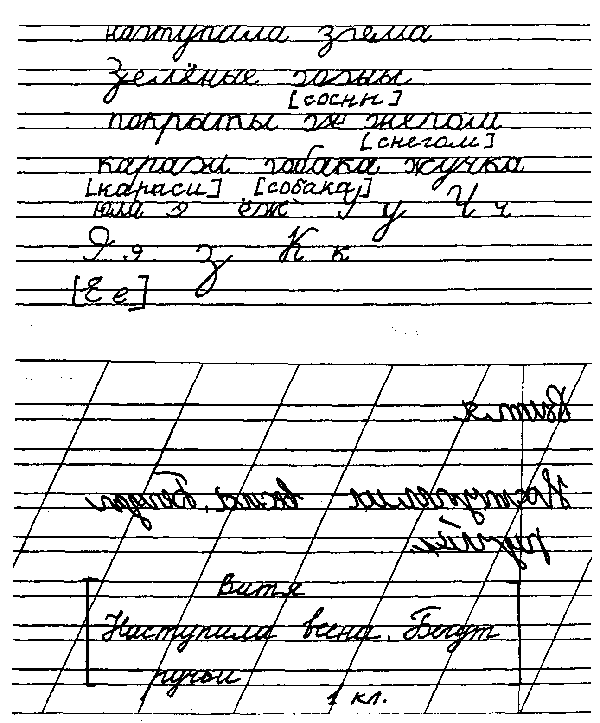 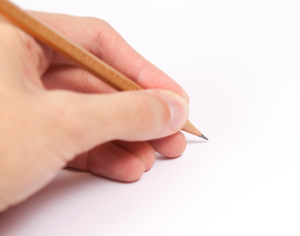 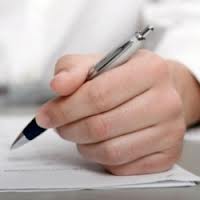 Феномен зеркальности связан с функциональной недостаточностью мозолистого тела
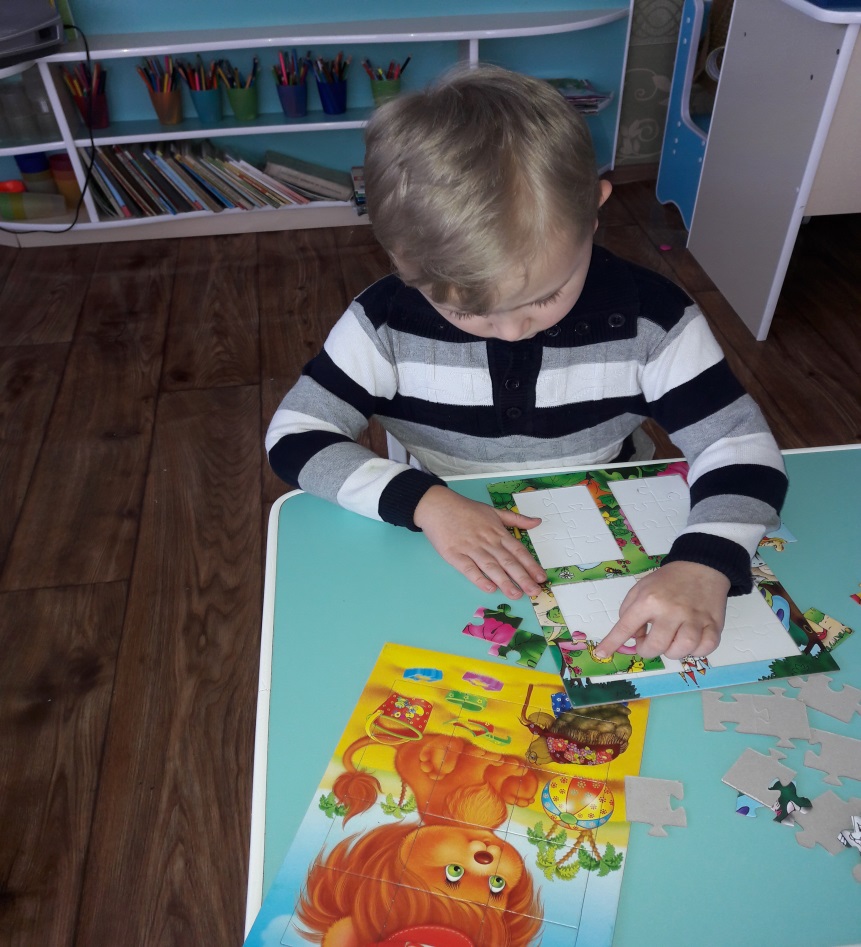 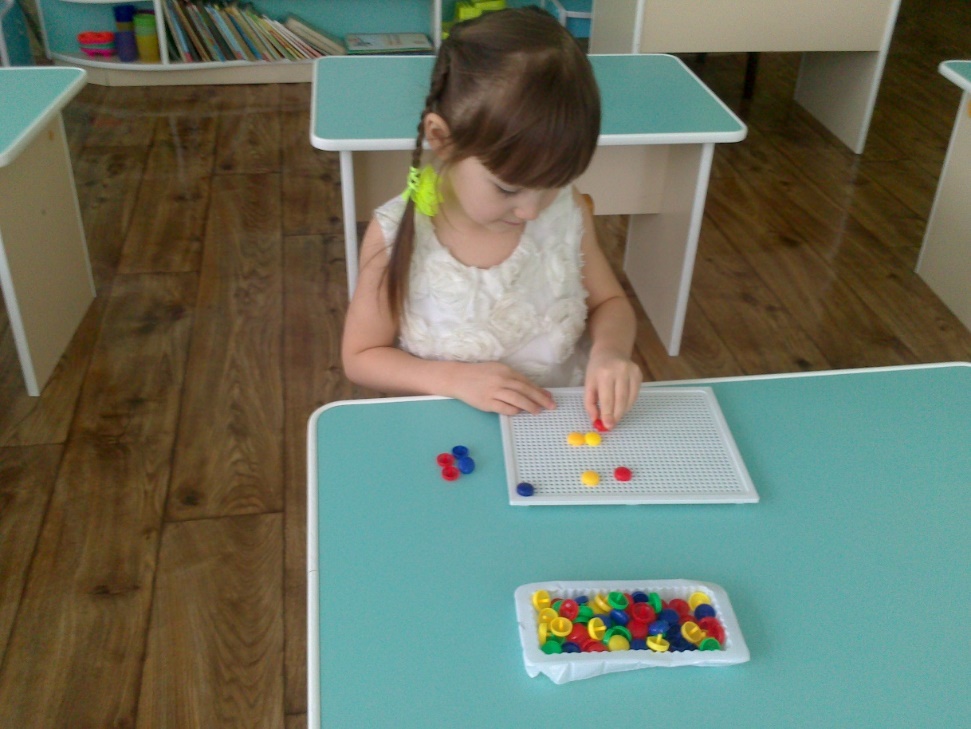 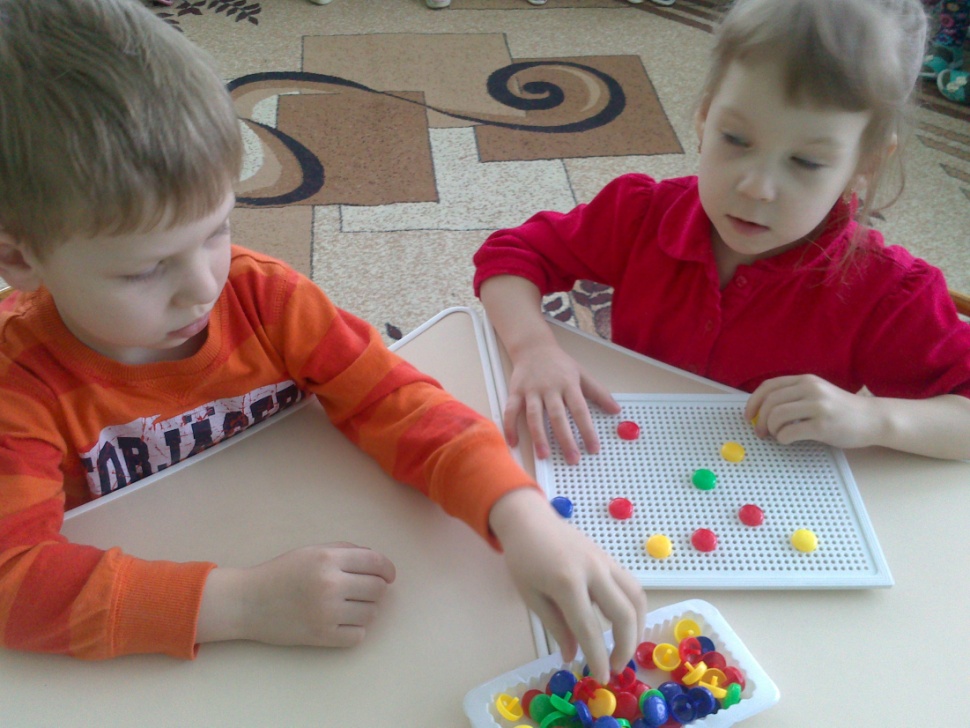 Работа с пластилином и красками
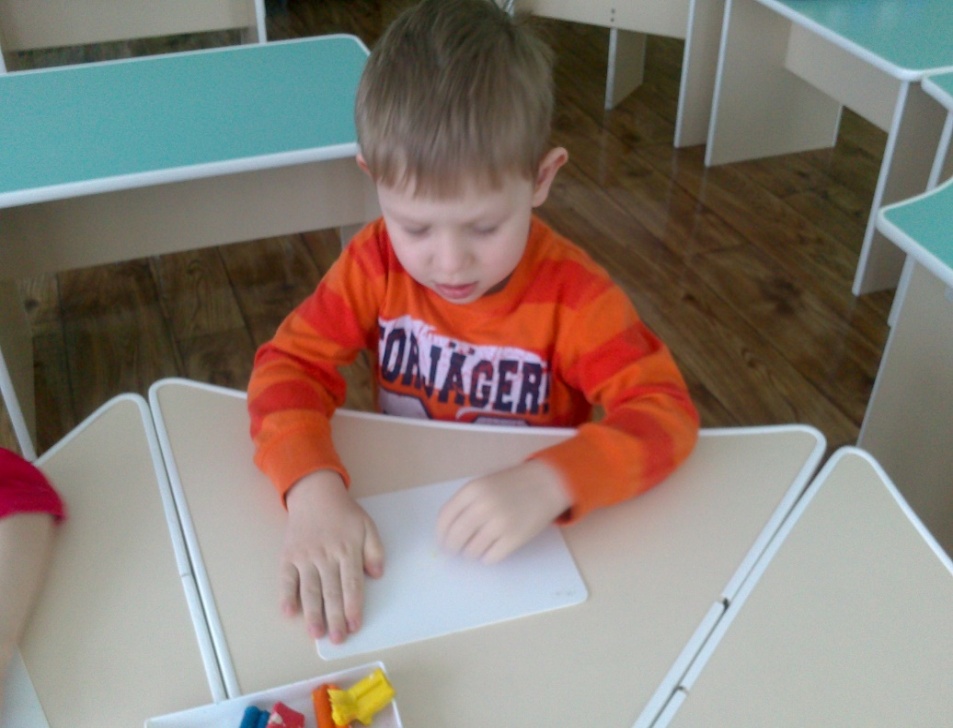 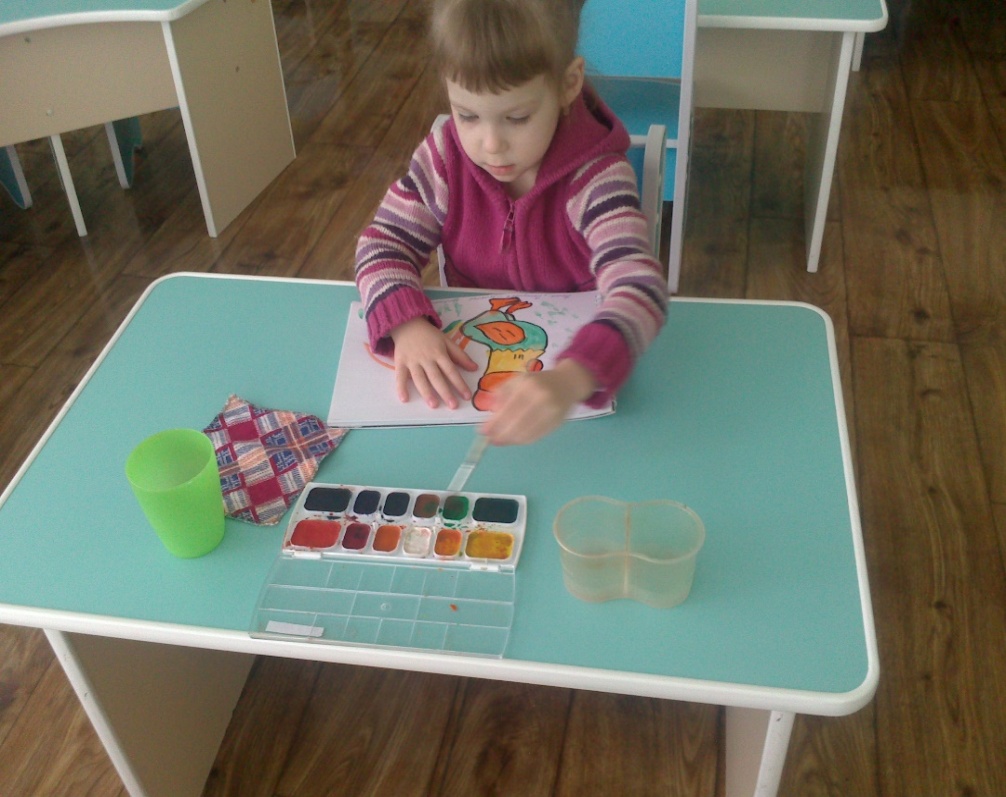 Творческая деятельность
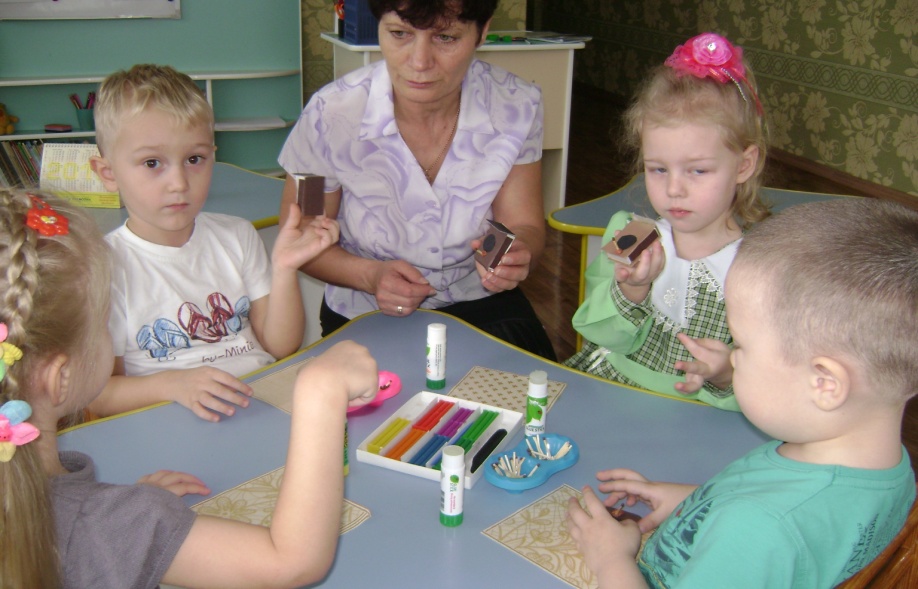 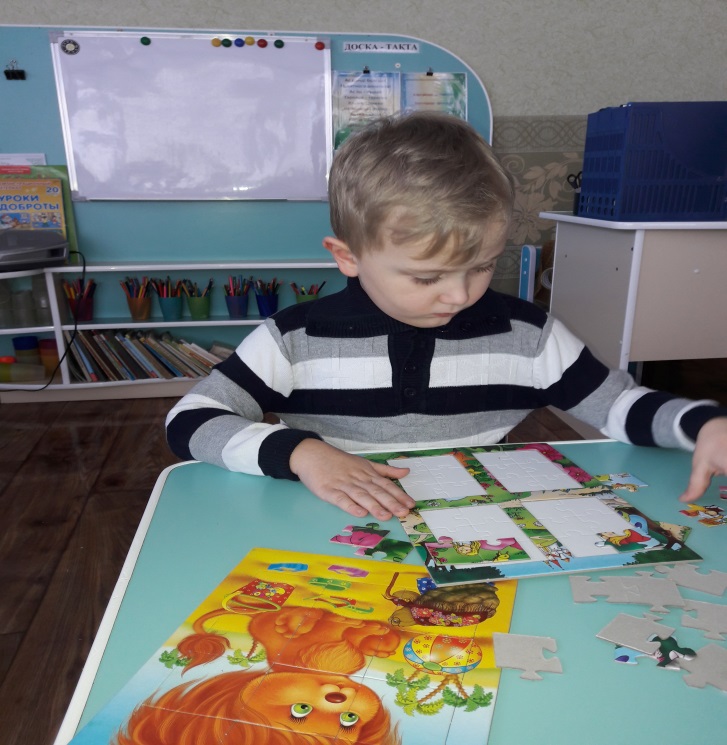 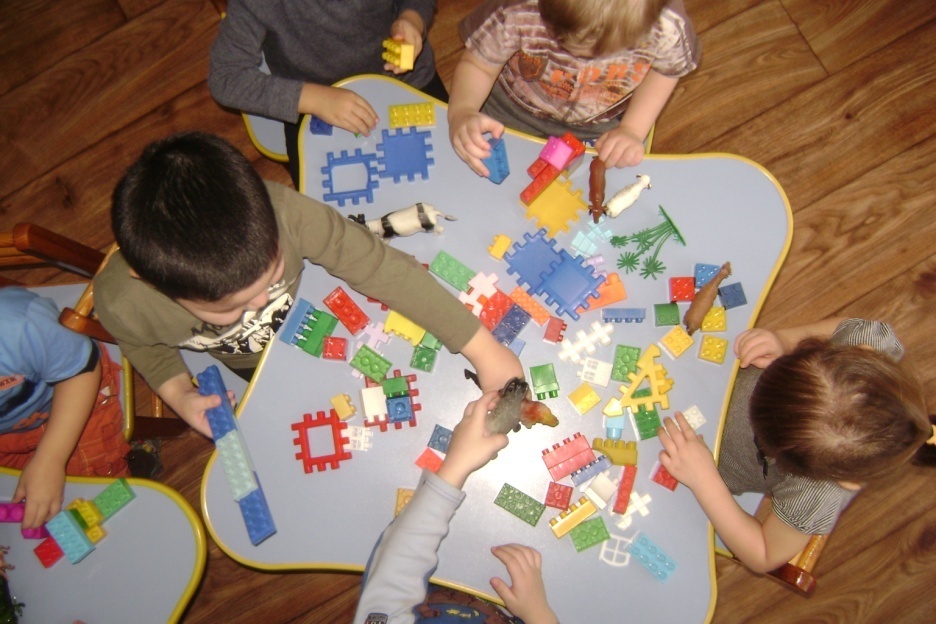 Игра «Чудесный мешочек»
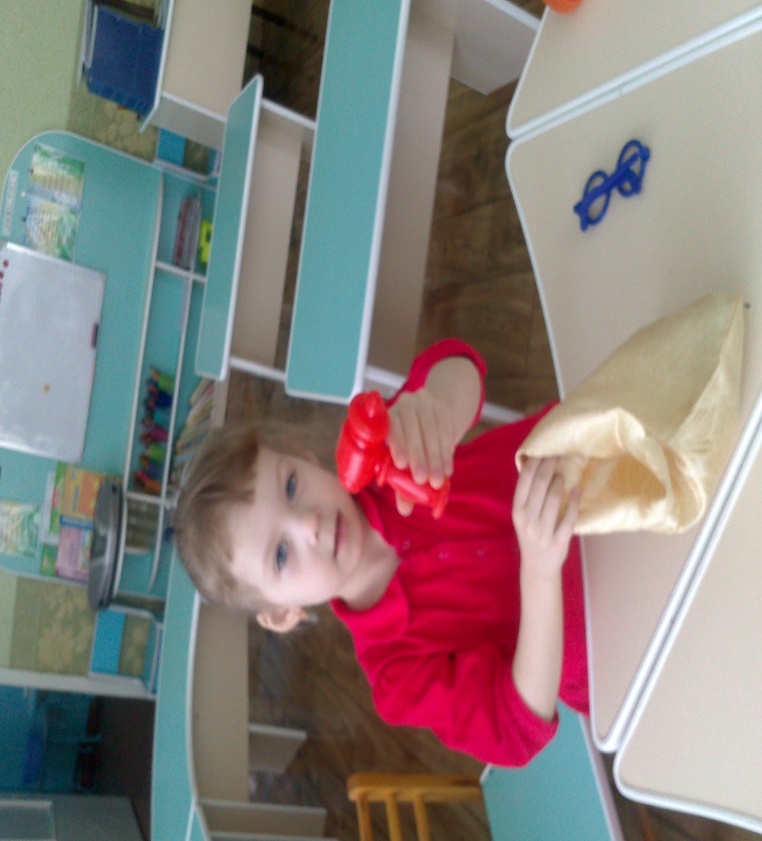 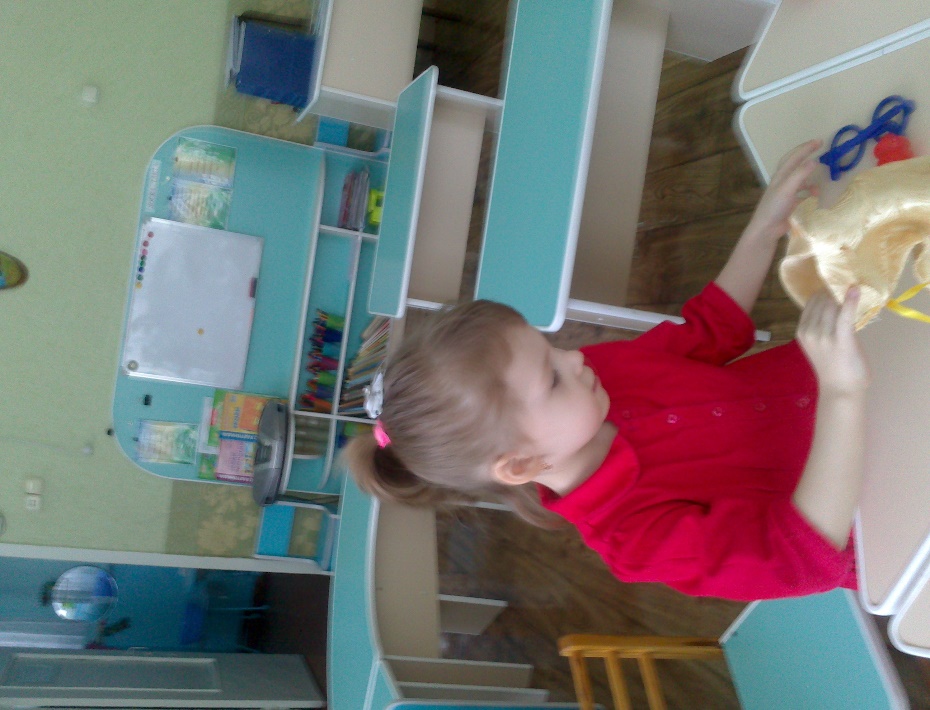 “Опиши предмет на ощупь”
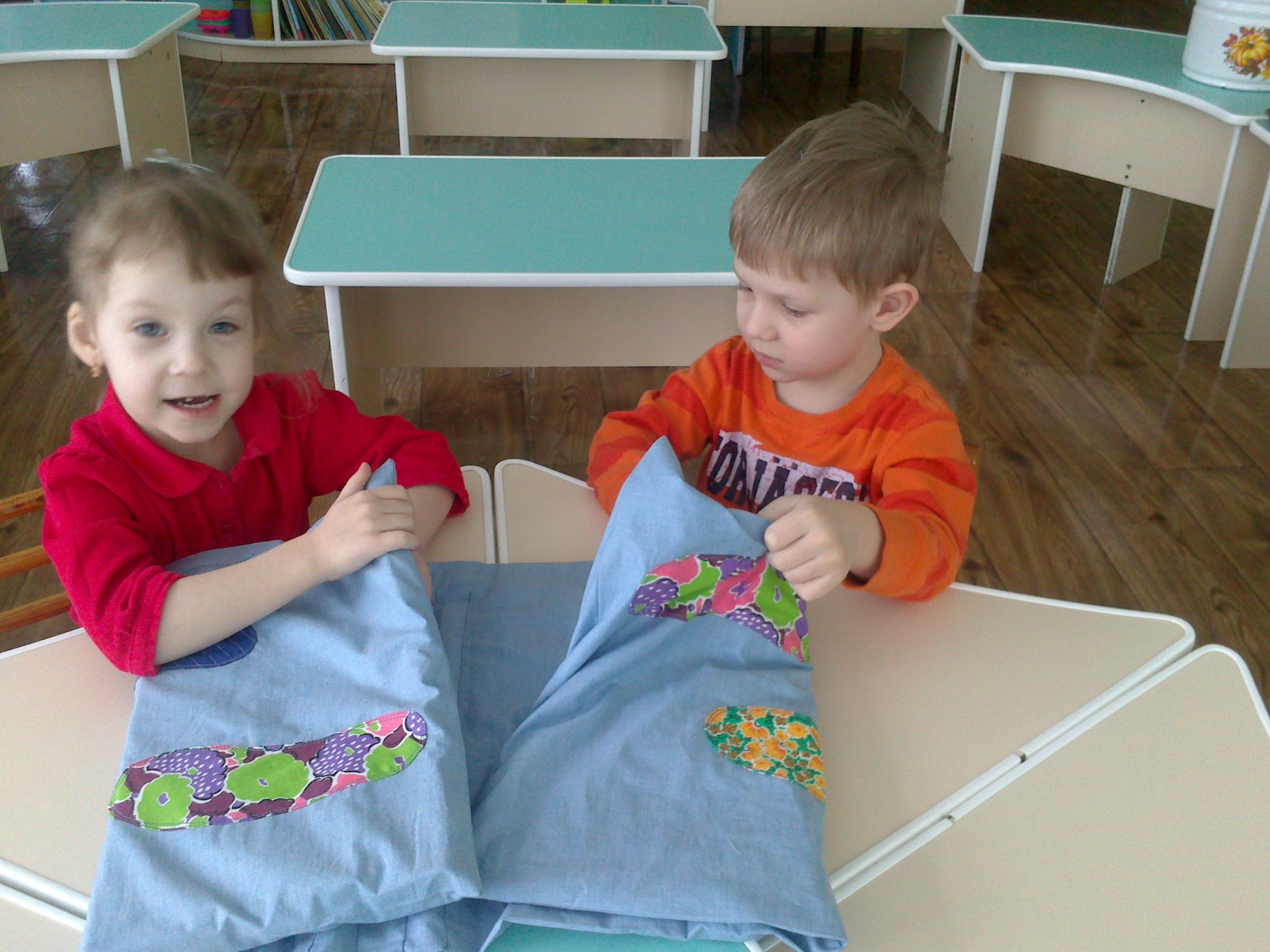 Спасибо за    внимание!
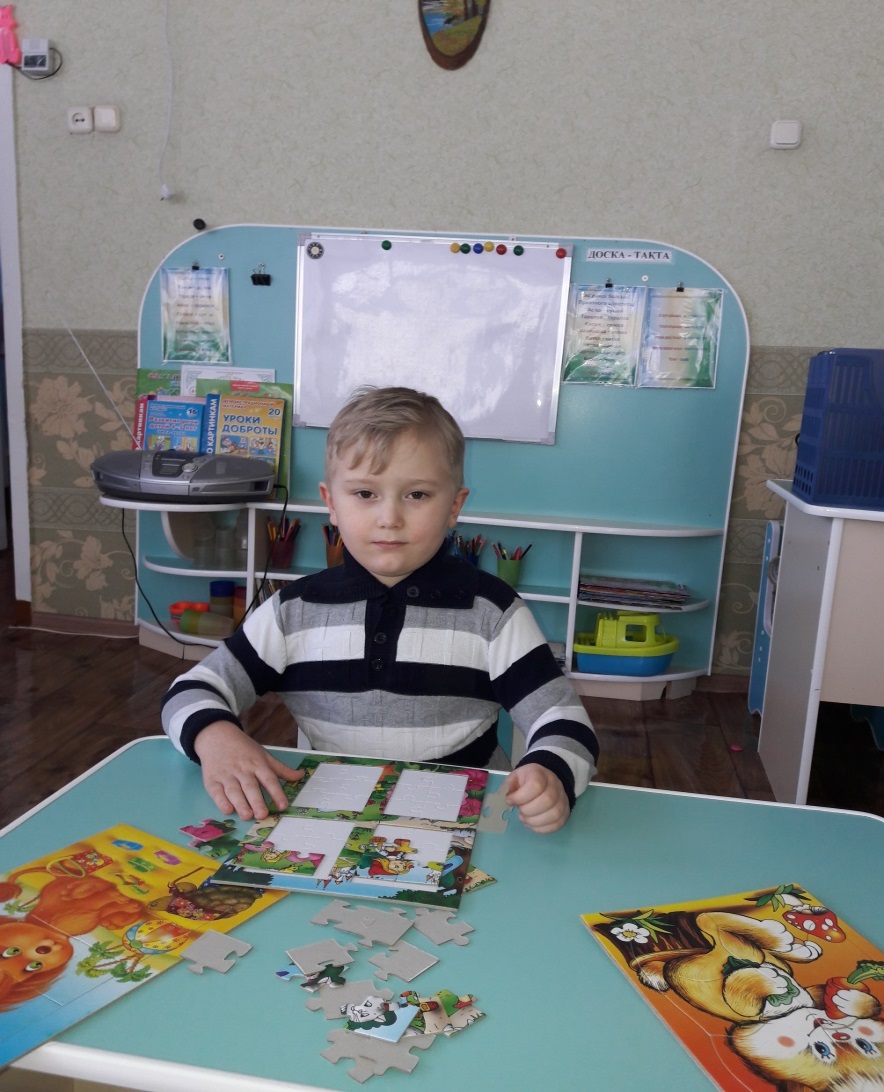